Mathematics
Reading angles on a protractor part 3
Mr Kelsall
New learning: reflex angles
Two common ways to measure reflex angle:
180° + angle
360° - angle
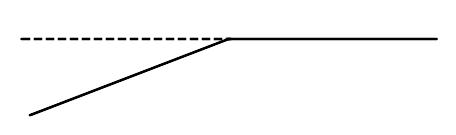 ‹#›
New learning: reflex angles
Two common ways to measure reflex angle:
180° + angle
360° - angle
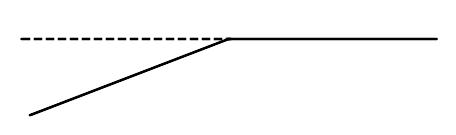 ‹#›
Independent task: angles in a shape
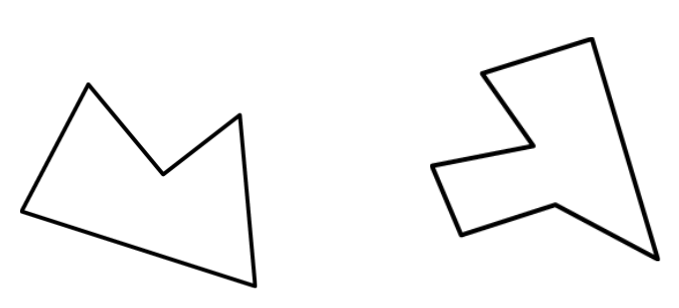 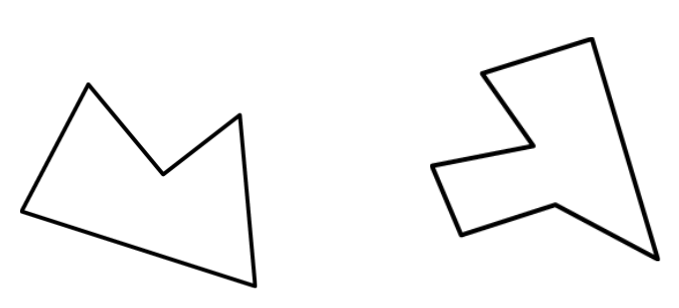 Source of all images : Mr Kelsall or Oak National Academy
‹#›